Использование социальной мультипликации в системе интеграции детей с ОВЗ в ДОУ
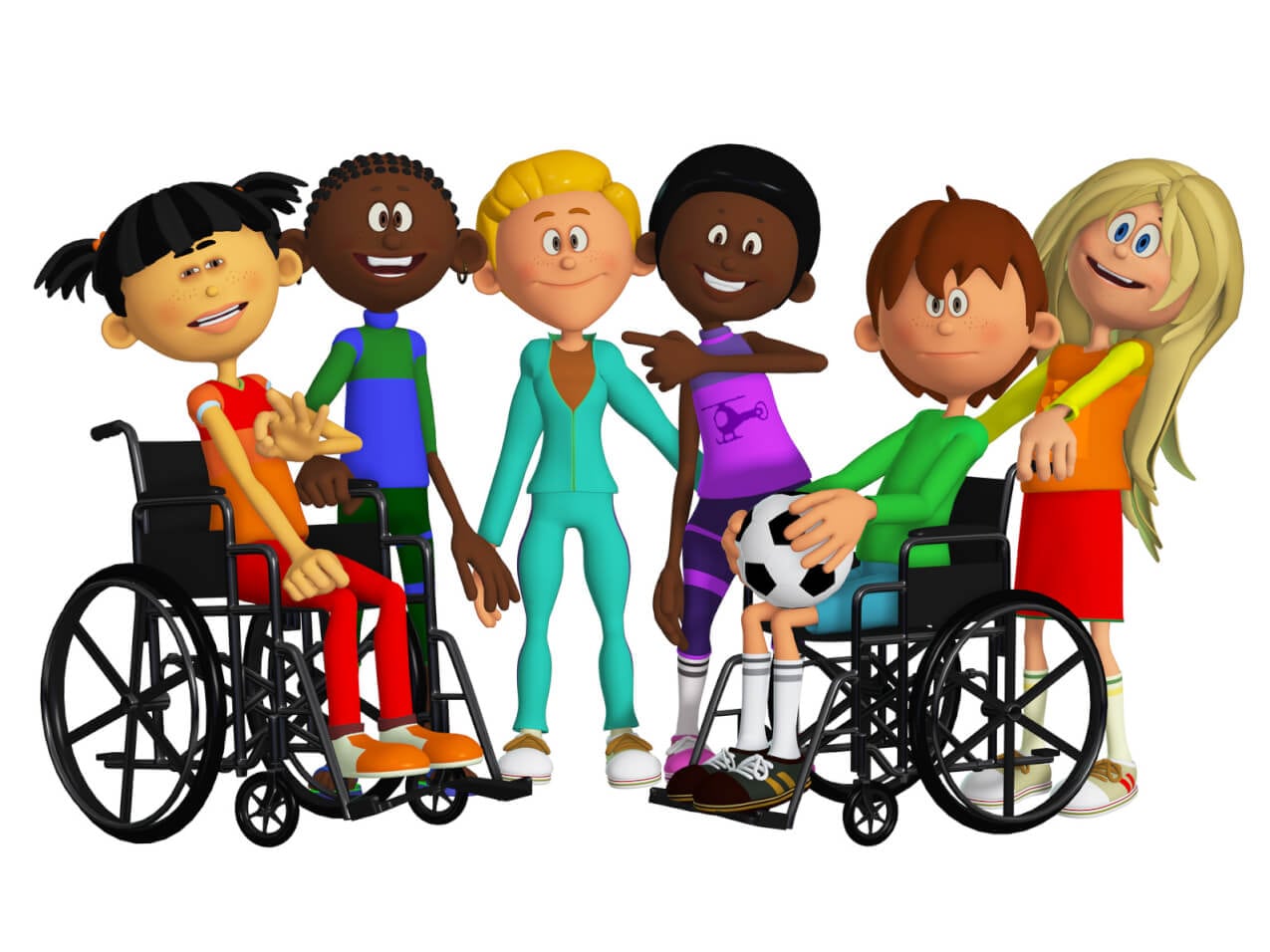 Выполнила педагог-психолог 
МБДОУ №97 «Светлица» 
Московая Юлия Александровна
ВОЗМОЖНОСТИ СОЦИАЛЬНОЙ МУЛЬТИЛИКАЦИИ
В работе принимали  участие:
Дети группы ЗПР  -7 чел.
Воспитанники группы ТНР -5 чел.
Воспитанники подг. групп-15 чел.
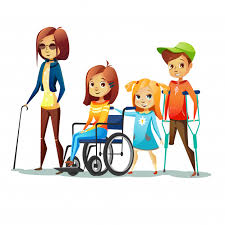 №1 «МАЛЕНЬКАЯ КАСТРЮЛЬКА АНАТОЛЯ»
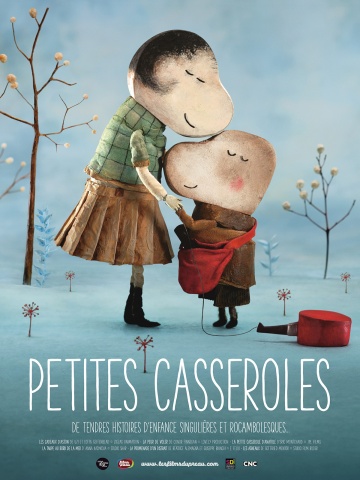 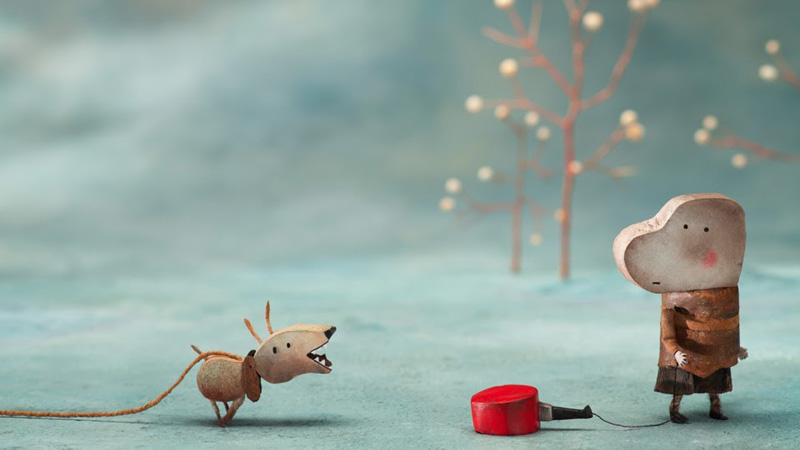 Содержание работы:
Выделяли свои особенности и особенности друг друга
Моделировали ситуацию успеха и неудачи
Учились просить помощи у взрослых и сверстников
№2 «ВНЕ ЗРЕНИЯ»
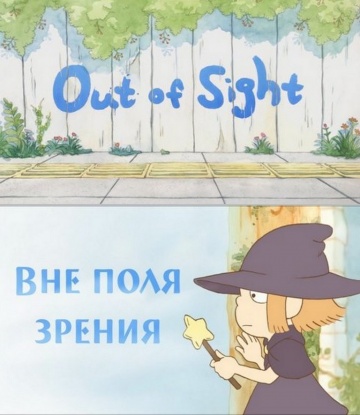 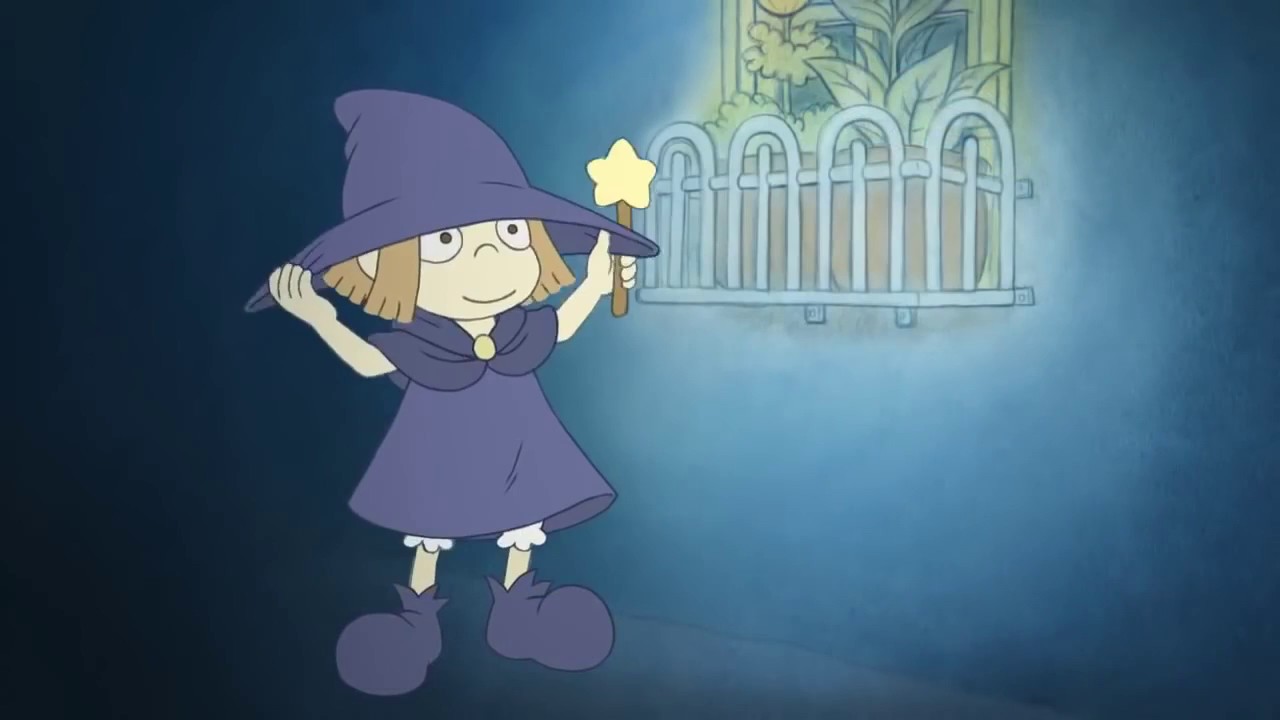 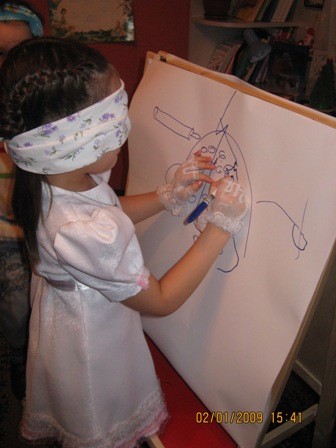 Содержание работы:
Делились на 2-ки
Смотрели через цветные призмы
Зажмуривались
Рисовали и узнавали предметы  с завязанными глазами
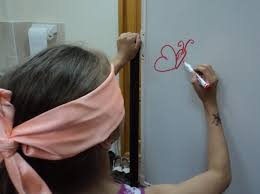 № 3 «СКАРЛЕТ»
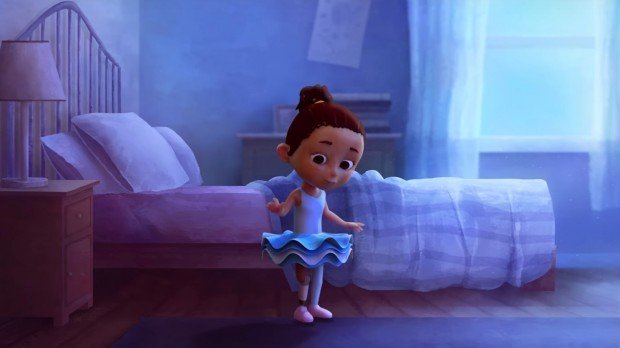 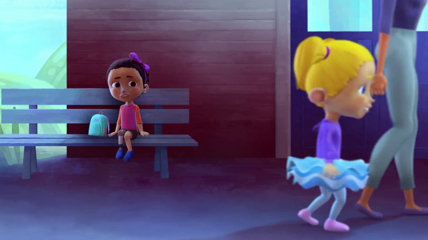 Содержание работы:
Модель дефекта (отсутствие руки, ноги)
Выполняли обычные действия. 
Описывали свои чувства.
Танцевали в парах
Рассуждали в какие игры может играть ребенок с такой особенностью
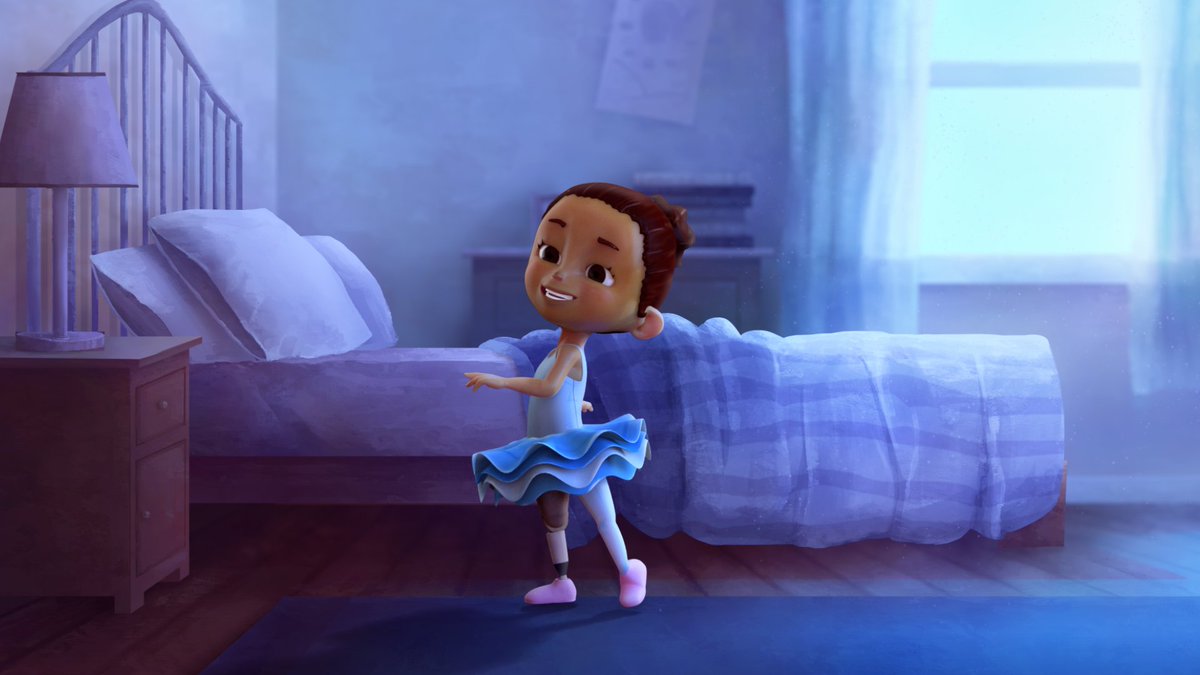 №4«ПРО ДИМУ»
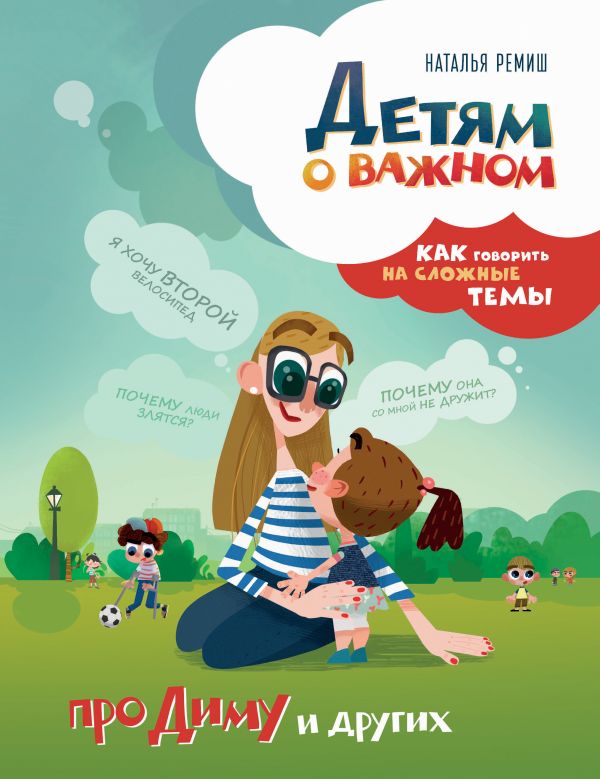 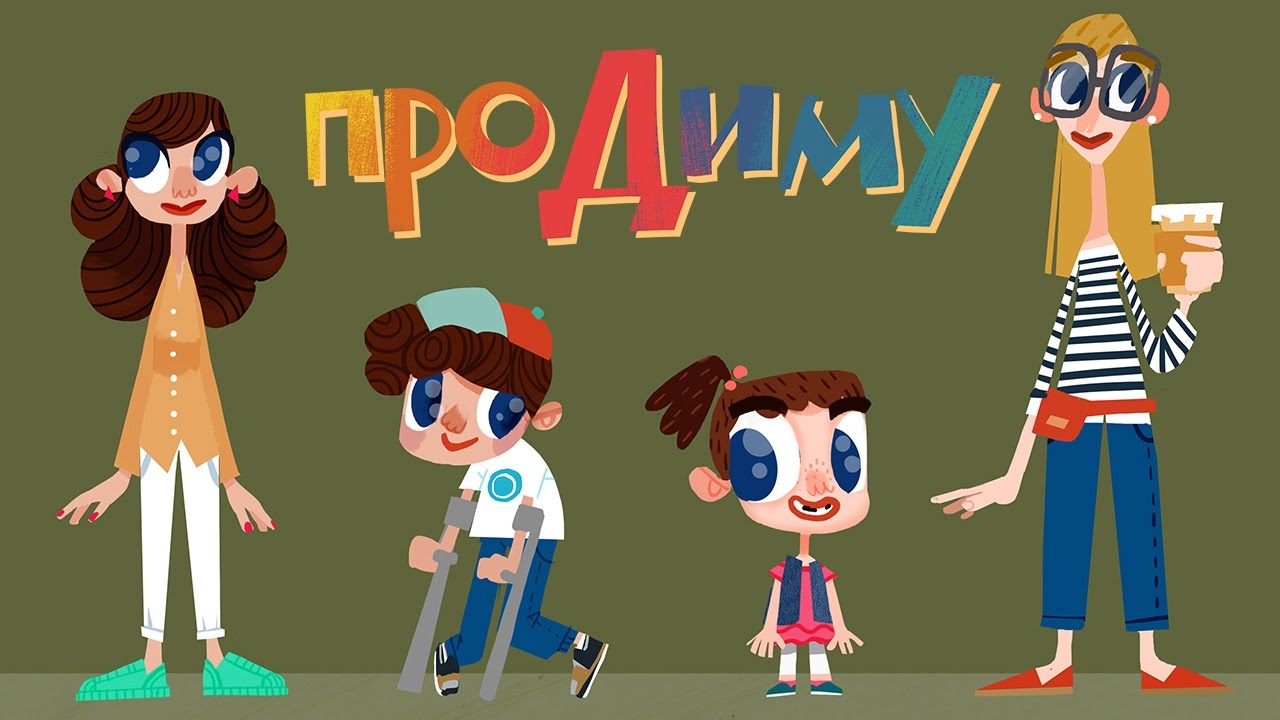 Содержание работы:
 Игра «Чем мы похожи с Димой»
Плохо ли поступают дети что не играют с Димой?
Беседа на тему «Почему мы друг с другом дружим»
может играть ребенок с такой особенностью
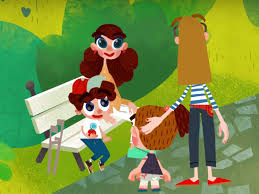 № 5 «ТОМАРА»
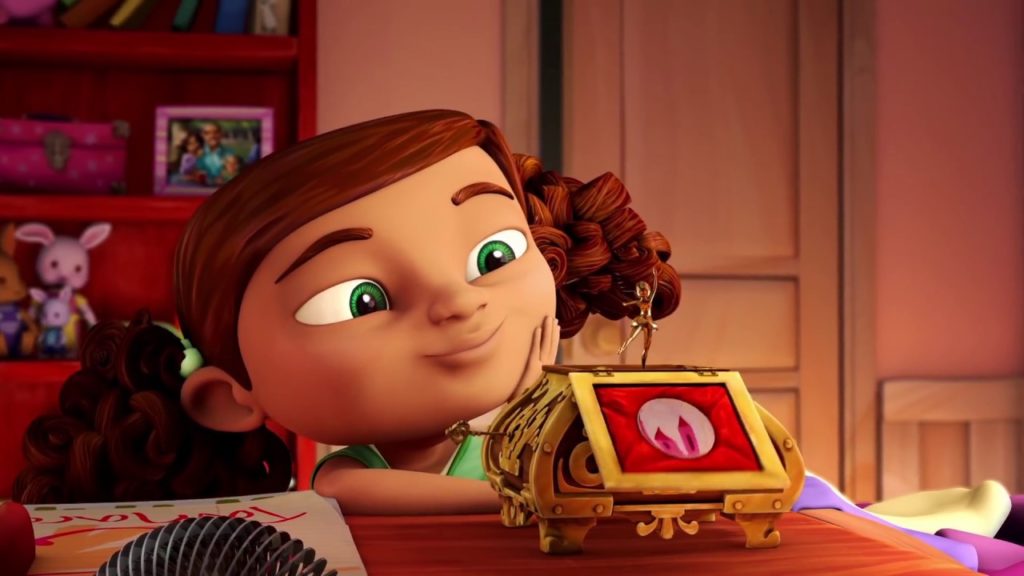 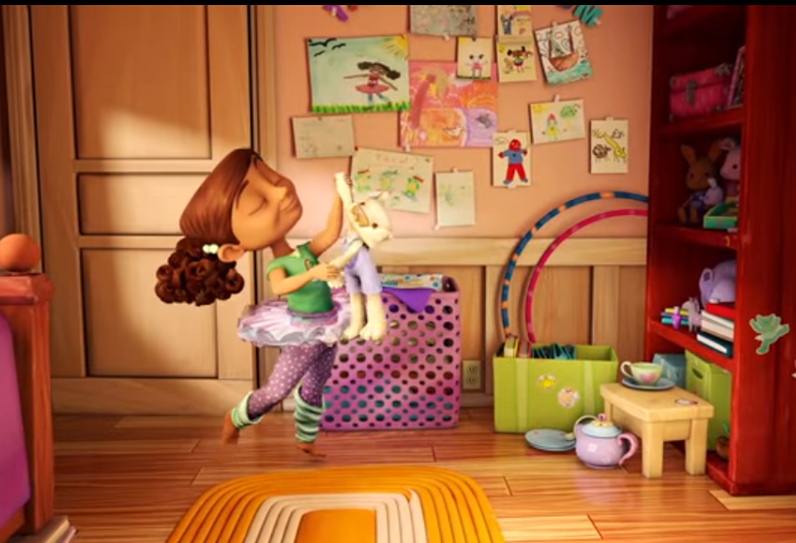 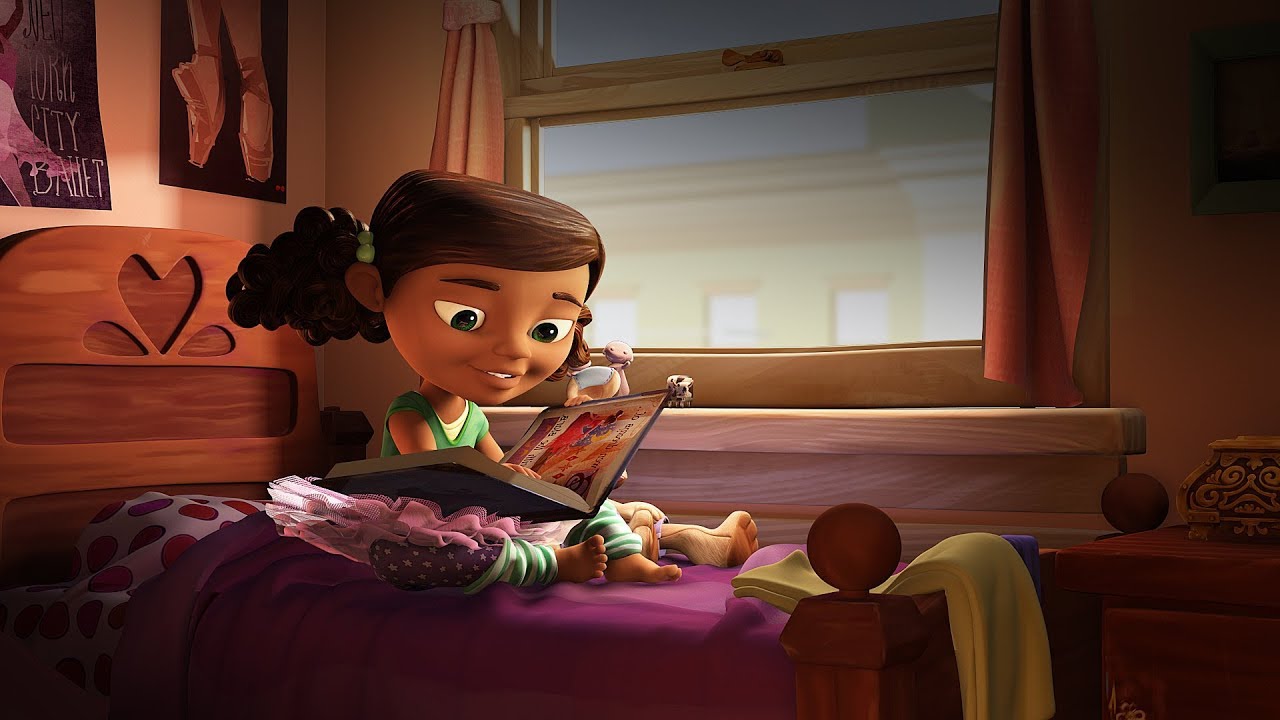 Содержание работы:
Модель дефекта (отсутствие слуха)
Выполняли обычные действия, общались друг с другом жестами
Описывали свои чувства.
Танцевали в тишине
Рассуждали в какие игры может играть ребенок с такой особенностью
№ 6 «ВАЛЬСОВЫЙ ДУЭТ»
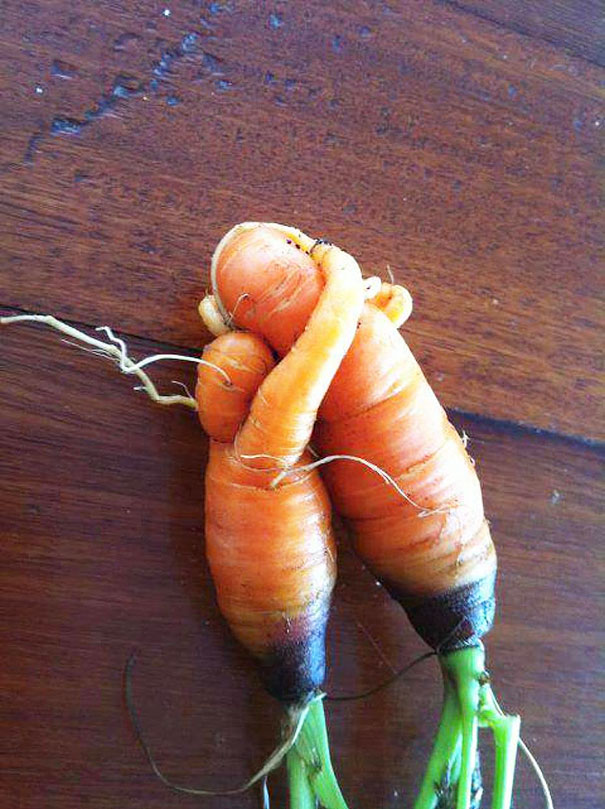 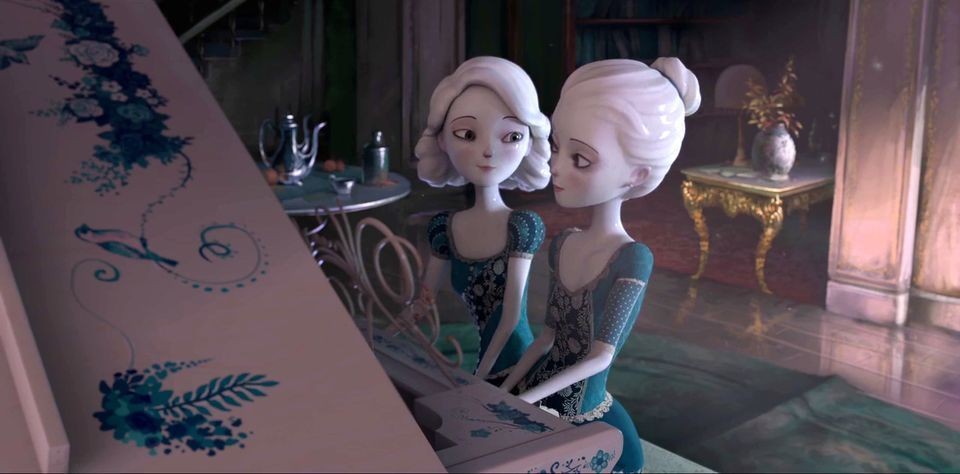 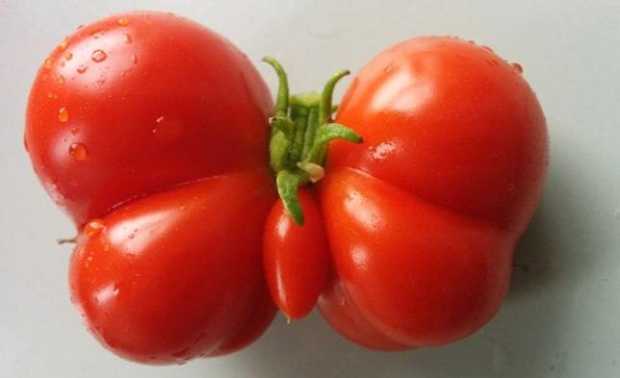 Содержание работы:
Модель дефекта (упражнение сиамские близнецы)
Выполняли обычные действия.
Описывали свои чувства.
Танцевали в тишине
Показывала на примеры которые встречаются в природе
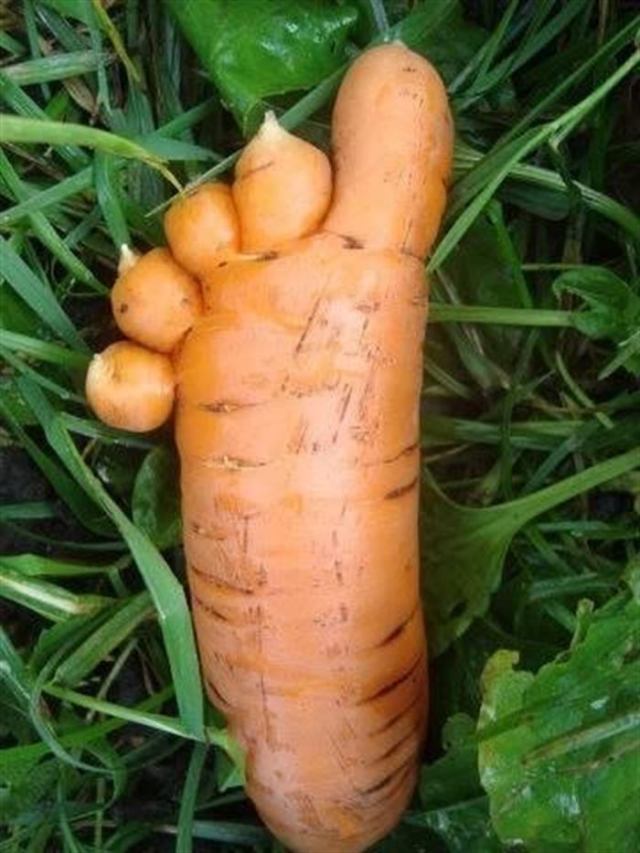 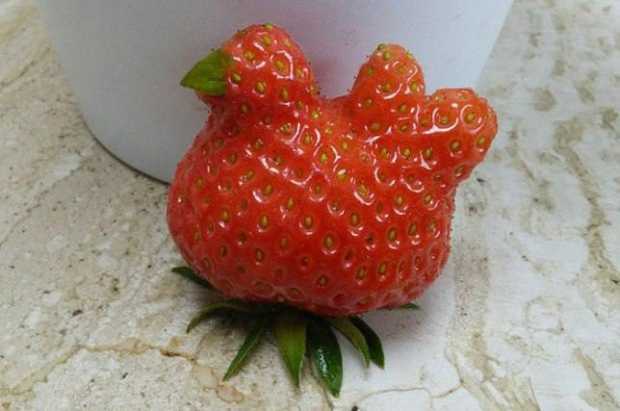 № 7 «СТРУНЫ»
№ 5 «СТРУНЫ»
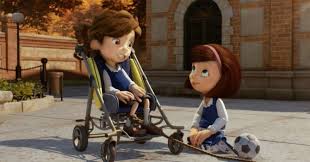 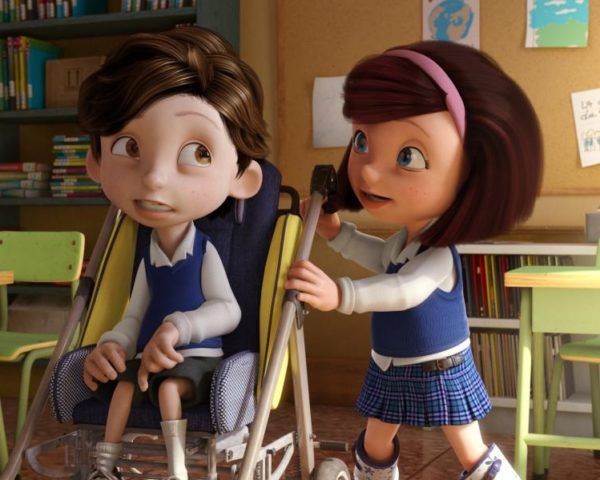 Содержание работы:
Модель дефекта
Описывали свои чувства.
Игра «Хорошо-плохо»
Показывала на примеры которые встречаются в природе
№ 8 «МОЙ БРАТИК С ЛУНЫ»
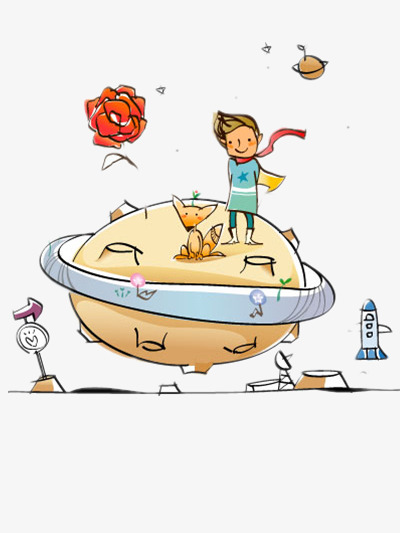 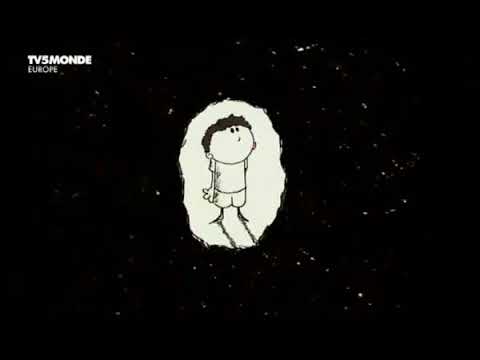 Содержание работы:
Придумать свой «Язык»
Придумывали правила и ритуалы.
Усиливала персептивные раздражители (звук, свет и.т.д.)
ВЫВОДЫ